North Dakota State University
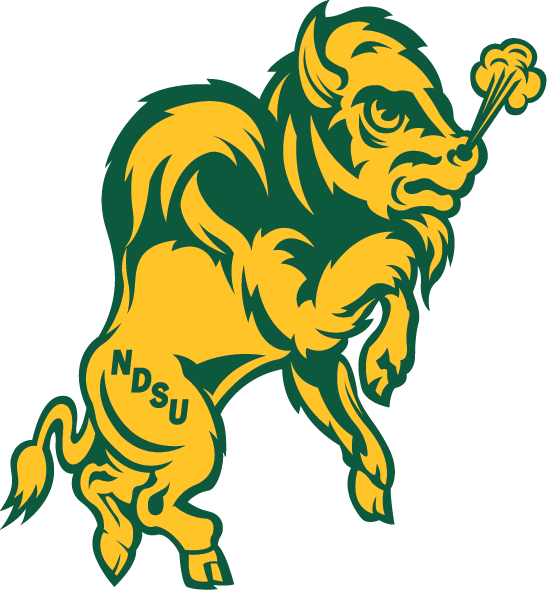 Ross Larson						   Justin Omdalen
Successful Production Snowmobile
Who is your target market?
Will outfitters want this snowmobile?
Does the snowmobile meet regulations?
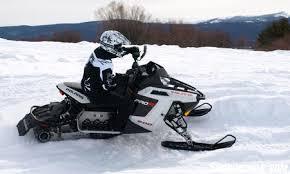 Photo Courtesy of snowmobile.com
Design Overview
Polaris Pro-Ride Chassis
900cc Turbocharged 3-cylinder Diesel Engine
Diesel Oxidation Catalyst
Partial Diesel Particulate Filter
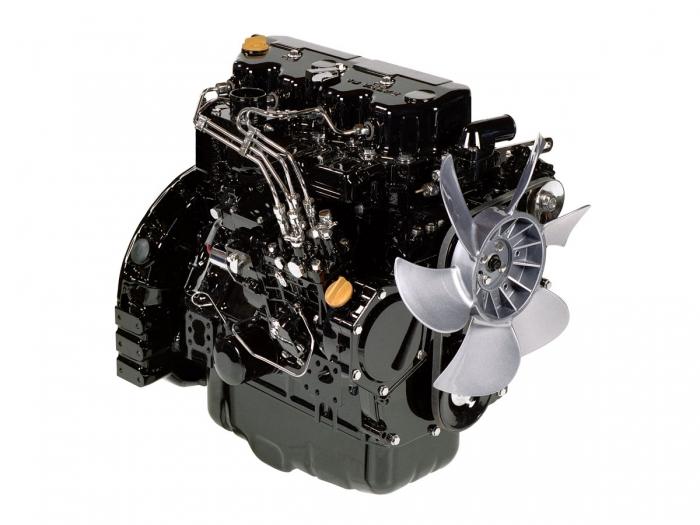 Photo Courtesy of Yanmar Engine
The Target Market
National Park Use
Utility Snowmobiles
Efficient Personal Use
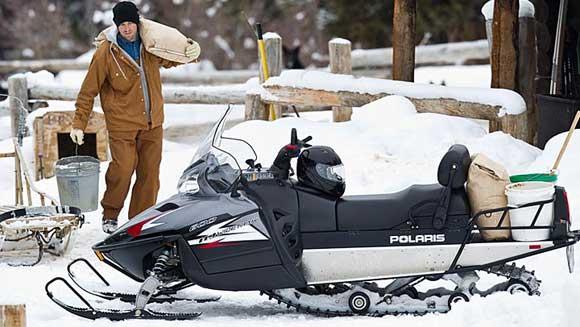 Photo Courtesy of Charels Hudson
Operator Perspective
Perfect Cruising Snowmobile
Top Speed 58 MPH

Low End Torque For Pulling
Torque of 80 ft-lbs
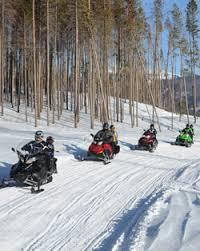 Photo Courtesy of snowmobilers.org
Operator Perspective
Rider Comfort
Noise
Rider warmth
Rider posture
Easily Adjustable Suspension
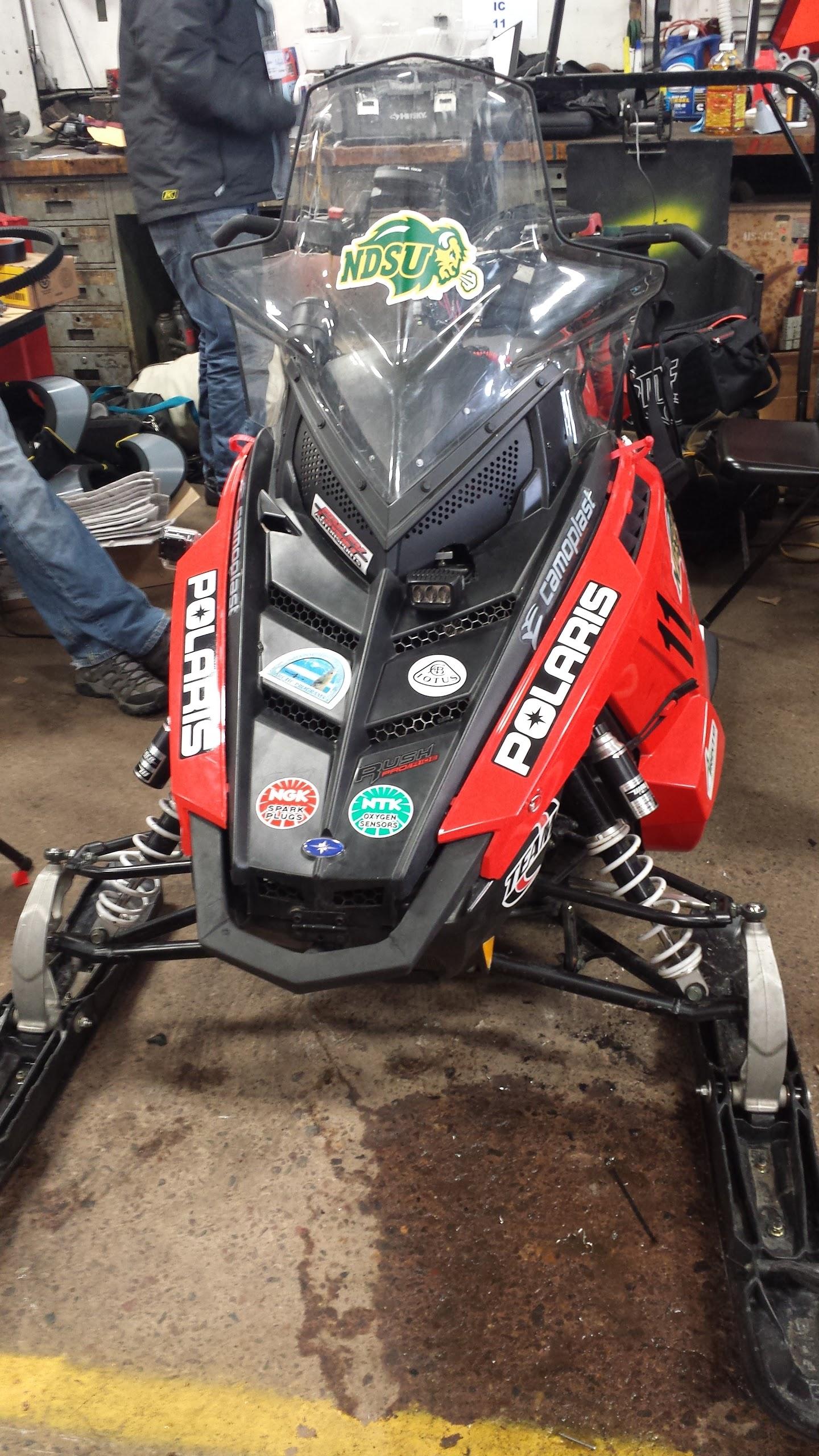 Outfitter Perspective
MSRP: $15,542.45
Increased vehicle life
Diesel engine life longer	
Longer maintenance intervals
Increased oil change mileage
No altitude compensation required
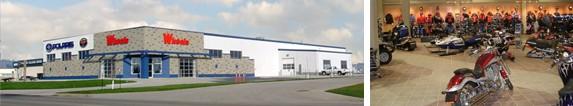 Photo Courtesy of Wheels Inc.
Outfitter Perspective
Increased durability with diesel engine
Engine operates safe at all RPM levels
Handling and acceleration welcome novice riders
Increased fuel efficiency and range
Diesel fuel readily available in most riding areas
Environmental Perspective
Sound pollution is minimized with the diesel engine
The turbocharger, catalyst, and DPF help to reduce emissions
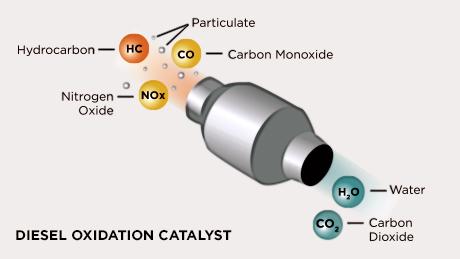 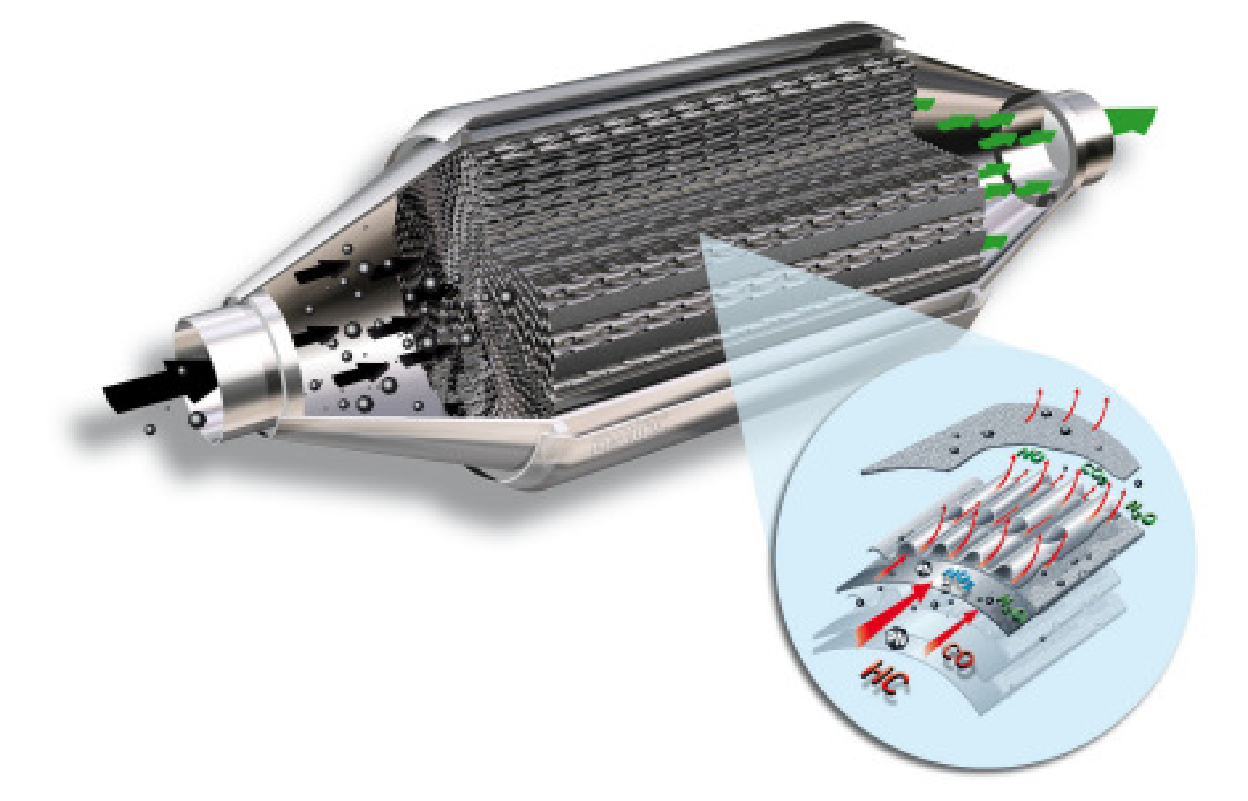 Partial Diesel Particulate Filter
Photo Courtesy of Emitec
Photo Courtesy of ipf.msu.edu
Conclusion
Meets goals of the competition
Simple solution for clean snowmobile
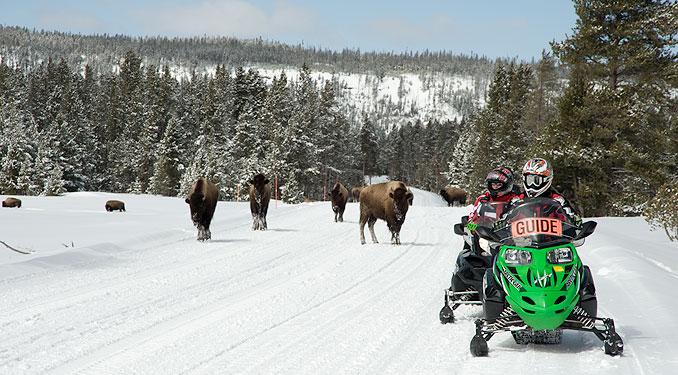 Photo Courtesy of seeyellowstone.com
Questions?